Информация                                                        Правительства Архангельской области                       о прохождении отопительного периода 2014 - 2015 годов и мероприятиях по подготовке объектов топливно-энергетического комплекса и жилищно-коммунального хозяйства к отопительному периоду 2015 - 2016 годов
Министр 
топливно-энергетического комплекса                                          и жилищно-коммунального хозяйства                       Архангельской области

И.В. Годзиш
Итоги прохождения отопительного периода 2014 - 2015 годов
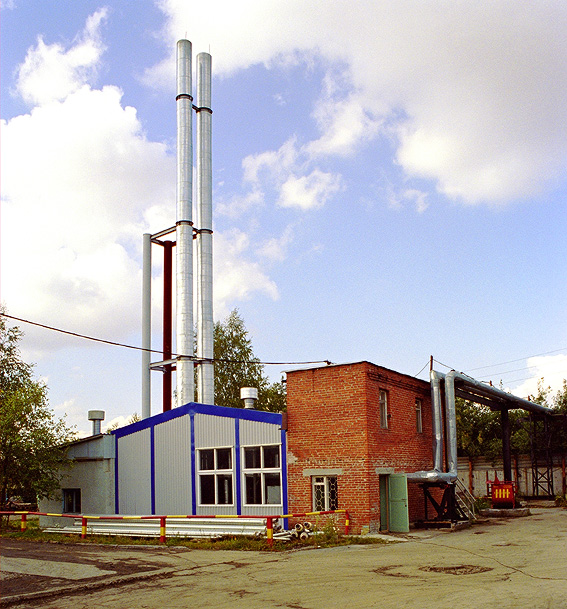 Выполнен капитальный ремонт и замена:

Тепловых сетей – 34,8 км (105 % от плана);

Водопроводных сетей – 23,6 км (129 % от плана);

Канализационных сетей – 4,7 км (102 % от плана);

Электрических сетей – 1024 км (104 % от плана).

Финансирование мероприятий составило
2,5 млрд. рублей (101% от плана).

Паспорта (акты) готовности к ОСЗП получили:

168 из 186 муниципальных образований

7 из 8 субъектов электроэнергетики

270 из 282 теплоснабжающих организаций
2
Создание нормативных запасов топлива для прохождения отопительного периода 2014 - 2015 годов
На начало отопительного периода 2014 - 2015 годов в муниципальных образованиях области были созданы следующие запасы топлива:
каменный уголь 117,8 тыс. тонн;
дрова 128,5 тыс. тонн;
жидкое топливо 40,2 тыс. тонн.
В районы Крайнего Севера завезено: 
дизельного топлива – 12,6 тыс. тонн;
каменного угля – 38,7 тыс. тонн.
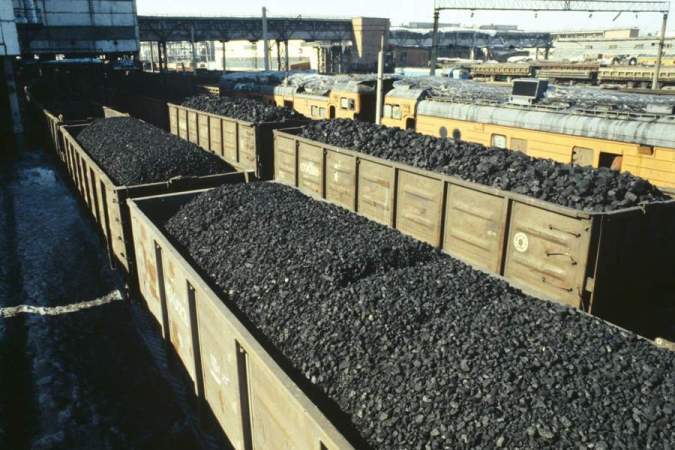 3
Сведения о количестве нарушений, связанных с обеспечением коммунальными услугами жилищного фонда и объектов социальной сферы в отопительный период 2014 - 2015 годов на территории Архангельской области
Всего 178 нарушений
Всего 142 нарушения
2013/14 год
2014/15 год
4
План подготовки объектов ТЭК и ЖКХ                            Архангельской области к отопительному периоду 2015 - 2016 годов
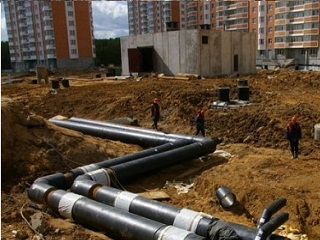 На территории Архангельской области к работе в зимних условиях необходимо подготовить:
Жилищный фонд – 35,5 тыс. единиц; 
Котельных – 681 единица;
Тепловых сетей – 1 771 км;
Водопроводных сетей – 2 457 км;
Канализационных сетей – 1 654 км;
Электрических сетей –  32 571 км;
Трансформаторных 
подстанций – 7452 единицы.

Всего на подготовку к отопительному периоду 2015 - 2016 годов из бюджетов всех уровней и средств организаций планируется направить - 2,8 млрд. рублей, в том числе 
из областного бюджета 110 млн. рублей.
5
Субсидии на возмещение недополученных доходов,                         возникающих в результате государственного регулирования тарифов исполнение бюджета 2014 года, млн.руб.
6
Субсидии на возмещение недополученных доходов,                         возникающих в результате государственного регулирования тарифов на 2015 год
Всего в бюджете 2015 года предусмотрено 2 410,6 млн. руб.
7
Кредиторская и дебиторская задолженности организаций жилищно-коммунального комплекса Архангельской области
8
Задолженность предприятий ЖКХ Архангельской областиза потребленные топливно-энергетические ресурсына 01 апреля 2015 года
* Задолженность организаций ЖКХ за топливно-энергетические ресурсы                                  на 01 сентября 2014 года составила 2 502,7 млн. рублей
9
Благодарю за внимание
Министр
топливно-энергетического комплекса                                          и жилищно-коммунального хозяйства                       Архангельской области

И.В. Годзиш